স্বাগতম
পরিচিতি
মোছাঃ মমতাজ নাছরীন
সহকারি শিক্ষক
আফতাব নগর উচ্চ বিদ্যালয়,সাঁথিয়া, পাবনা।
মোবাইলঃ ০১৭১২৮৬৬০৬৯
নবম শ্রেণি
বিষয়ঃ জীব বিজ্ঞান
দ্বিতীয় অধ্যায়
সময়ঃ ৫০ মিনিট
১১-০৩-২০২০
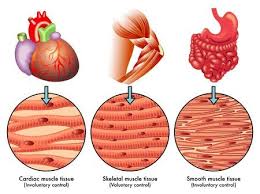 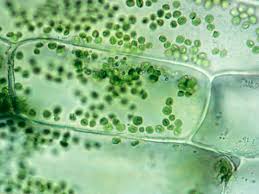 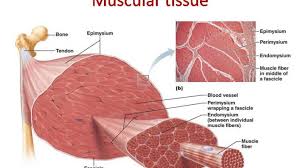 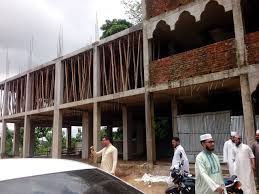 এসো কয়েকটি ছবি দেখি
শিখনফল
এই পাঠ শেষে শিক্ষার্থীরা- 
       কোষ কি বলতে পারবে।
       উদ্ভিদ ও প্রাণী কোষের তুলনা করতে পারবে।
       কোষের অঙ্গানু গুলোর নাম বলতে পারবে।
জীবকোষ
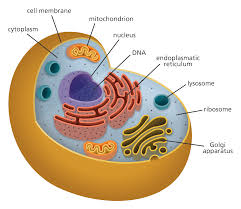 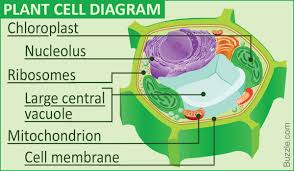 জীবকোষ
জনন কোষ
দেহকোষ
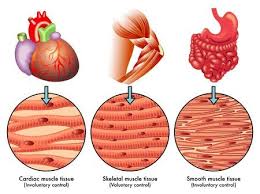 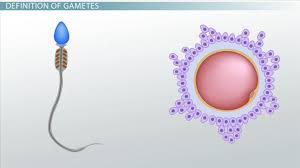 মূল্যায়নঃ
১। কোষ কাকে বলে?
২। কোষ কত প্রকার?
৩। কোষের আঙ্গানুগুলোর নাম কি কি?
বাড়ির কাজঃ
১। উদ্ভিদ ও প্রাণী কোষের পার্থক্য লিখ।
২। অঙ্গানুগুলোর চিত্র আঁক।
ধন্যবাদ